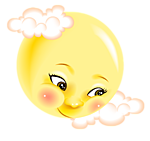 Экологическая предметно-пространственная развивающая среда  «огород на подоконнике»
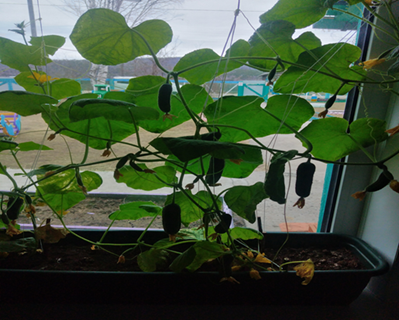 Муниципальное  бюджетное дошкольное  образовательное учреждение  
«Шимкинский детский сад»
Вид проекта: экспериментальный-исследовательский
Продолжительность: долгосрочный(февраль-май)
Участники проекта: дети старшей группы,  родители, воспитатель.
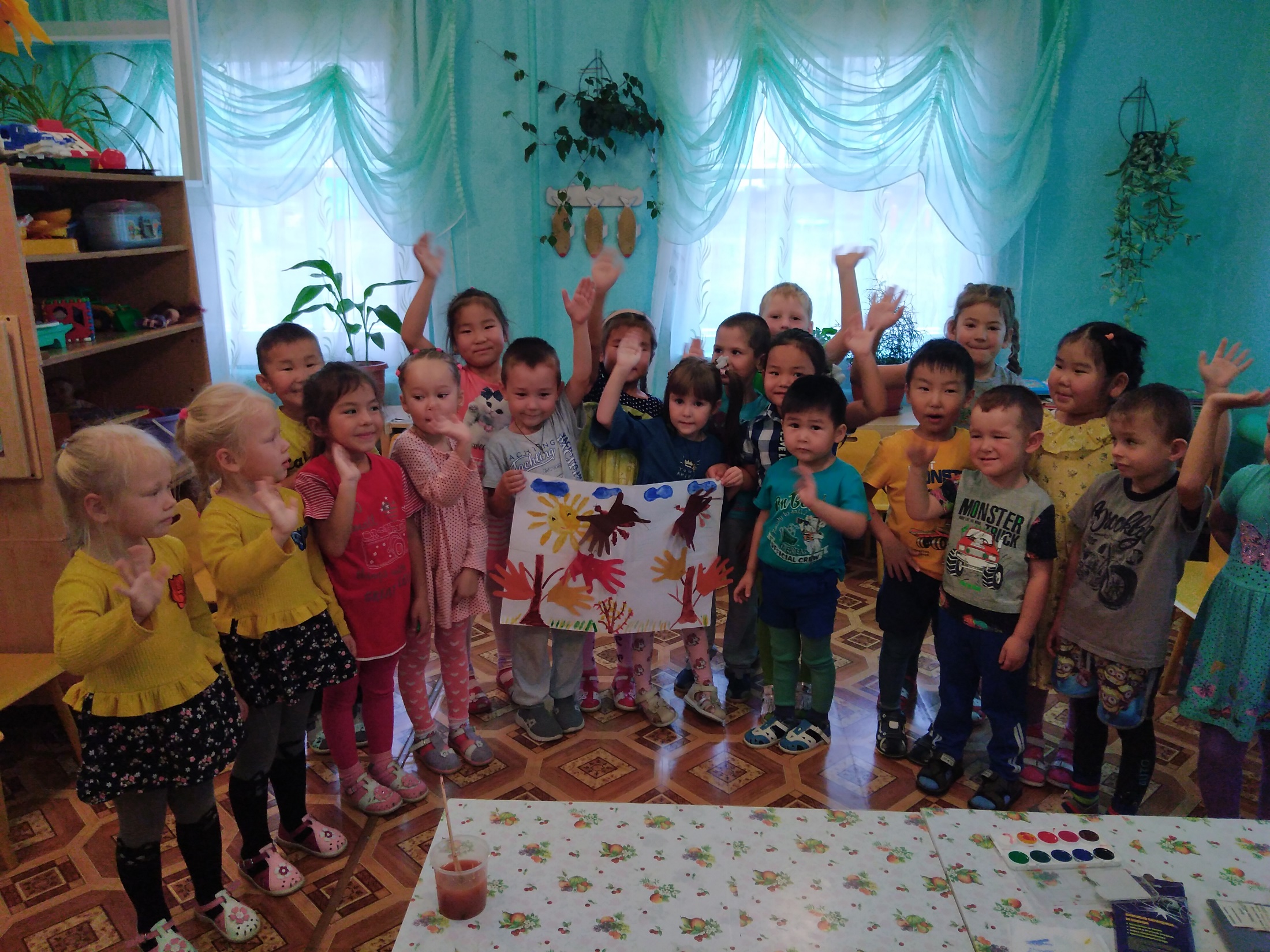 ЗАДАЧИ ПРОЕКТА   :
1. Дать детям знания, что растения выращивают из семян, их сажают, поливают, ухаживают за ними. Расширять знания и представления о полезных свойствах огородной зелени: салата, укропа, лука, их строении и необходимых условиях роста.

2. Уточнить представление детей о труде взрослых, учить детей правильно называть трудовые действия.

3. Обогащать словарный запас, развивать связную речь детей.

4. Воспитывать трудолюбие, бережное отношение к растениям.

5. Вызвать положительные эмоции от полученных результатов в ходе экспериментальной деятельности.

6. Создать условия для участия родителей в образовательном процессе.
ЦЕЛЬ ПРОЕКТА
Привитие практических навыков по формированию экологической культуры, создание в группе огорода на подоконнике, приобщение родителей к проектированию проекта.
Мир растений удивительный и многообразный. Каждый внимательный наблюдатель и вдумчивый исследователь может открыть в нем для себя что-то новое.
Но в осенне-зимний период у детей угасает интерес к развитию растений, так как нет наглядности, а у детей наглядно-образное мышление. Для решения этой проблемы был создан “огород на подоконнике ”, который позволяет вести наблюдения за ростом и развитием растений, проводить экспериментальную работу по выявлению факторов, влияющих на рост и развитие растений и получение устойчивых трудовых умений и навыков по уходу за культурами огорода
В соответствии с ФГОС содержание  образовательной области «Познание» направленно на достижение различных целей ,одна из которых развитие у детей познавательных интересов. Формирования целостной картины мира расширение кругозора.
Актуальность :
Занятия
Просмотр презентаций
Экспериментирование
Формы и методы работы
Игры ,беседы, экскурсии и приобщение родителей
Выставки рисунков и поделок
Планируемый результат:
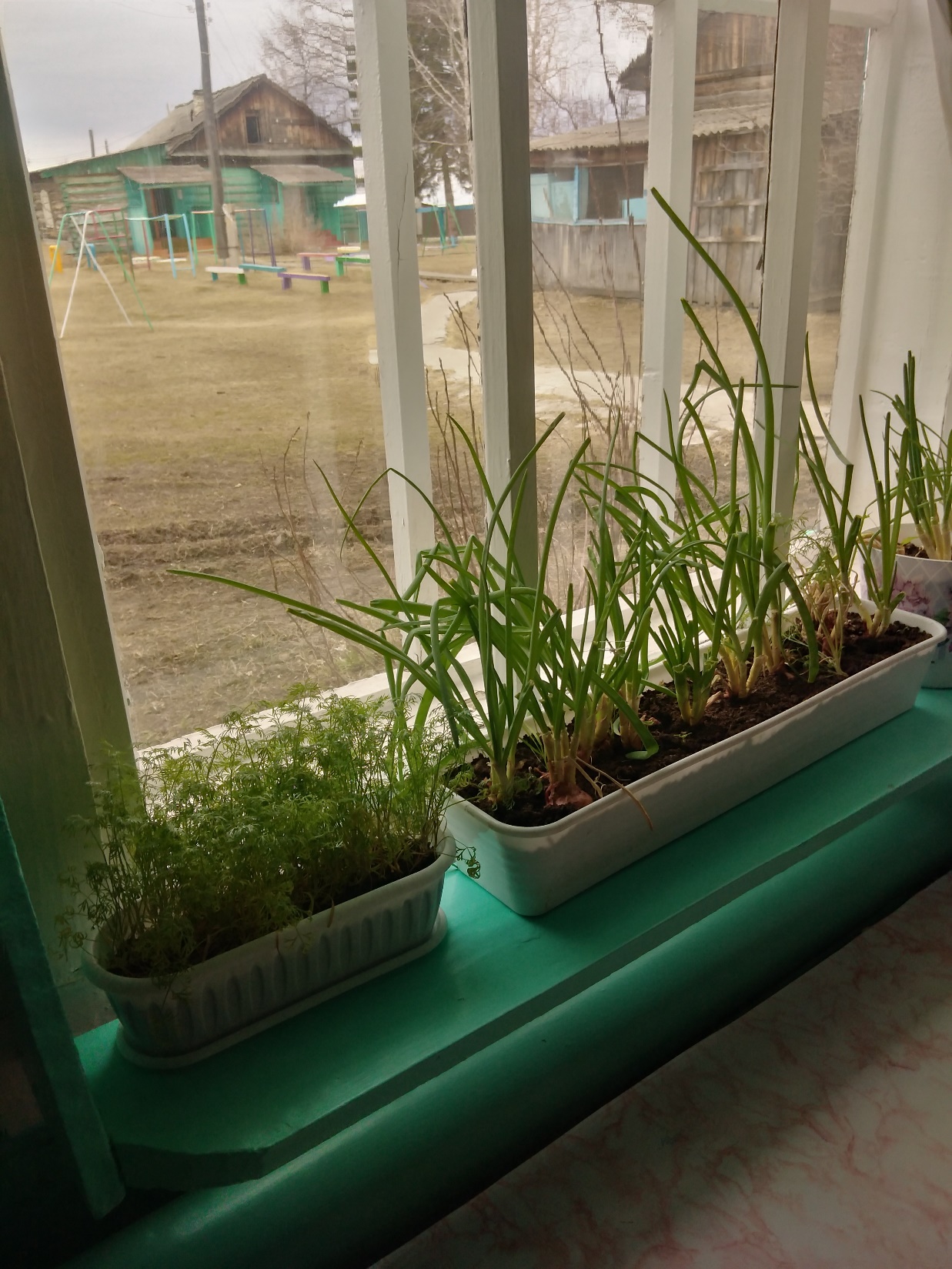 - проявление интереса к посаженым растениям, к простейшим взаимосвязям в природе;- доброжелательное и активное взаимодействие со взрослыми и сверстниками в решении игровых и познавательных задач;- умение выражать положительные эмоции (интерес, радость, восхищение) при разгадывании загадок, прослушивании художественных произведений;- умение высказывать свою точку зрения во время наблюдений за ростом растений;- развить интерес к экспериментальной деятельности.
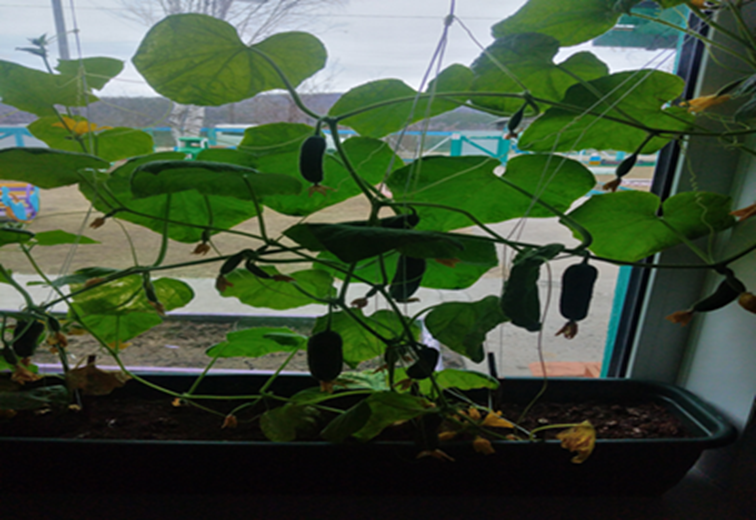 Заключите -льный
Подготовите-льный
Основной
Этапы работы
Этапы работы над проектом:
Подготовительный этап.

•Изучение методической литературы по данной теме.

•Подбор изучения художественной литературы об овощах, фруктах, зелени, сельскохозяйственном труде. (Сказки, рассказы, стихи, загадки, пословицы) .

•Подбор игр для проведения различных видов деятельности.

•Составление перспективного плана по проекту «Огород на подоконнике».

•Таблица с названием растения, датой посадки.
Таблица Наблюдений за ростом и развитием растений ( Огурцы)
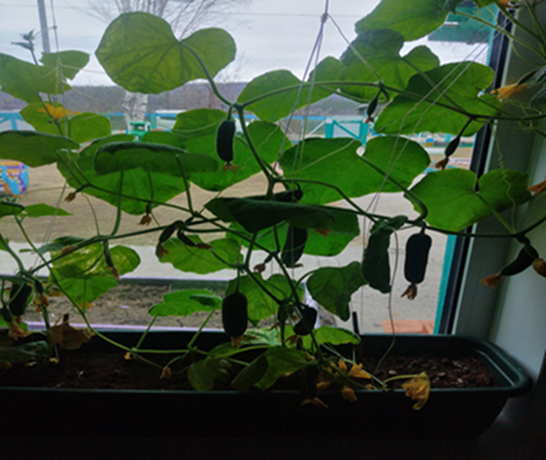 .
Основной этап.

С родителями:
•Совместное обсуждение мероприятий по выполнению проект
•Сбор семян необходимых для посадки.
•Консультация «Зелёный мир на окне»
С детьми:
•Рассматривание иллюстраций, картин с изображением овощей.
•Отгадывание загадок на тему «Овощи».
•Игровой момент «Посылка бабушки Клавы» с семенами.
•Организация предметно-развивающей среды по теме, оформление огорода на подоконнике.
•НОД с детьми по данной теме :
•Посадка, полив и рыхление растений.
•Исследовательская и практическая деятельность детей по изучению особенностей выращивания культурных растений .
•Наблюдения за ростом растений с фиксированием результатов с помощью рисунков.
•Двигательная, игровая, музыкально-художественная деятельность. Настольно-печатные игры.
•Индивидуальные поручения для родителей.
.
Заключительный этап.

С детьми:

театрализованное представление  «В огородном царстве-государстве».

С родителями:

•Фотоотчет.

С педагогами:

•Консультация "Мы сажали огород".
Вывод:Систематический труд в огороде, на подоконнике, повысил у детей интерес к растениям, способствовал воспитанию у них любви и бережному отношению к объектам природы, формированию трудолюбия и нравственных качеств. Дети научились сами определять, когда растения нужно полить, прорыхлить. У детей появилось сознательное отношение к труду, они начали осмысливать производимую работу, понимать ее цель, что расширило их кругозор. Дети усвоили, что свежая зелень полезна для организма, а выращенная своими руками вдвойне. Оказывается, выращивать зелень, это огромное удовольствие. Так мы начинаем воспитывать у детей интерес к здоровому образу жизни.В результате работы в групповом огороде дети более сдружились, стали больше времени проводить со взрослыми, общались, играли, трудились.
.
И петрушка , и лукРастут на грядках густо-густо.И все дружно говорят:« Мы растем здесь для ребят.За усердие и трудУрожай весь соберутВсходы Петрушки
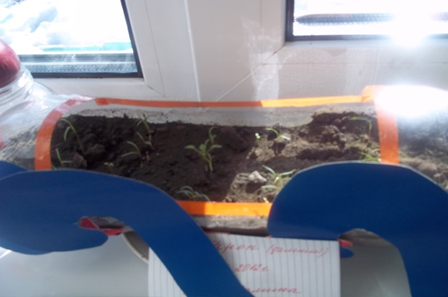 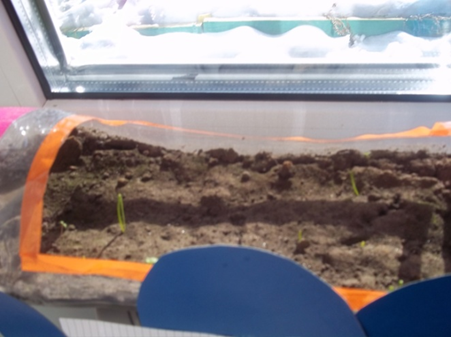 Всходы Лука
Огород свой прополюИ из леечки полью
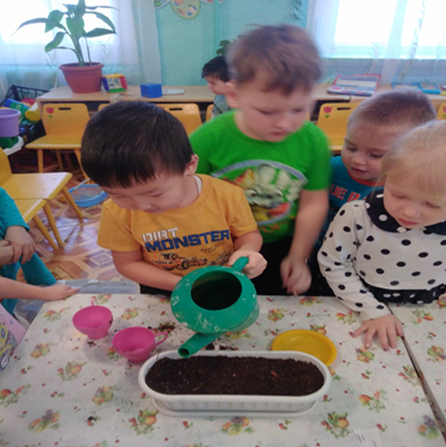 Огурец растет на грядке ,Значит будет все в порядке,Скоро будет урожай,Если хочешь собирай
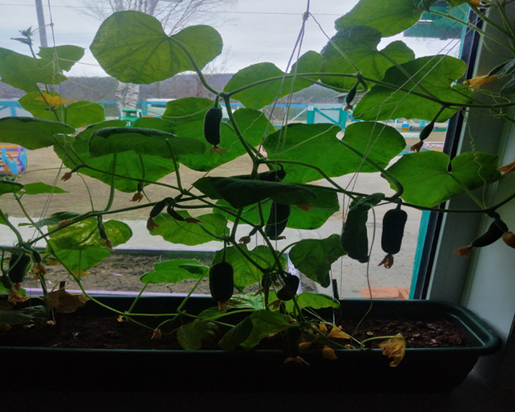 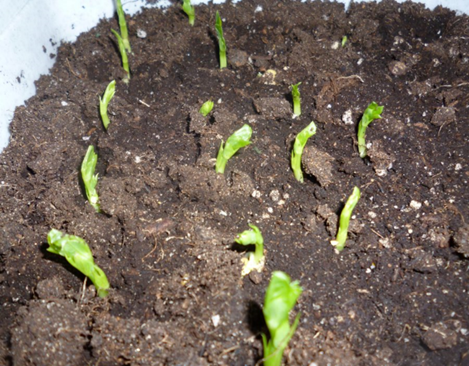 Удивляется народ: 
Что за чудо огород?
Здесь редис есть и салат,
 Лук ,петрушка и шпинат.
Помидоры,огурцы
Зреют дружно –молодцы!
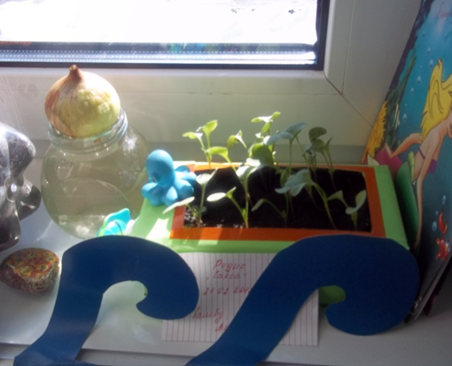 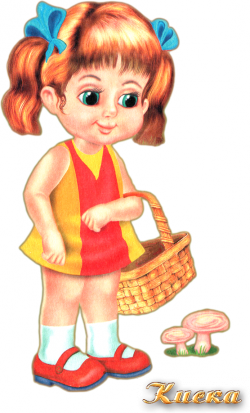 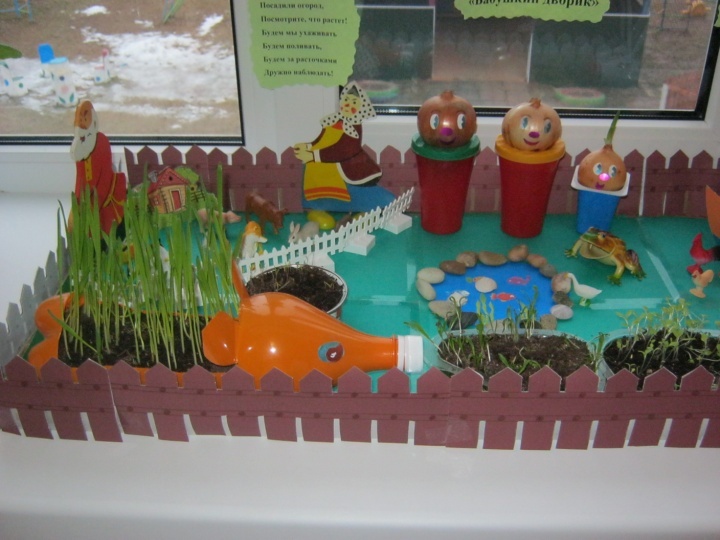 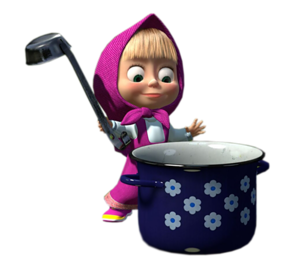 Дети  лучок сажали.Урожаем угощали ,Витаминов целый кладПриходите все к нам в сад.
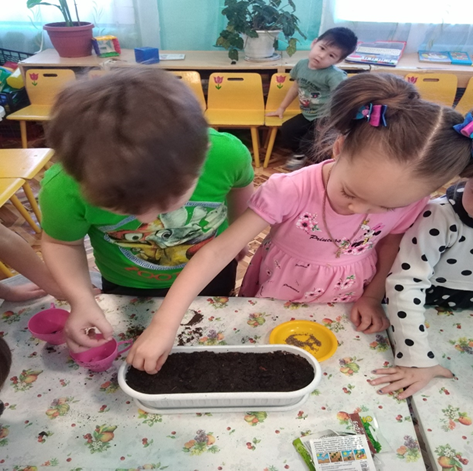 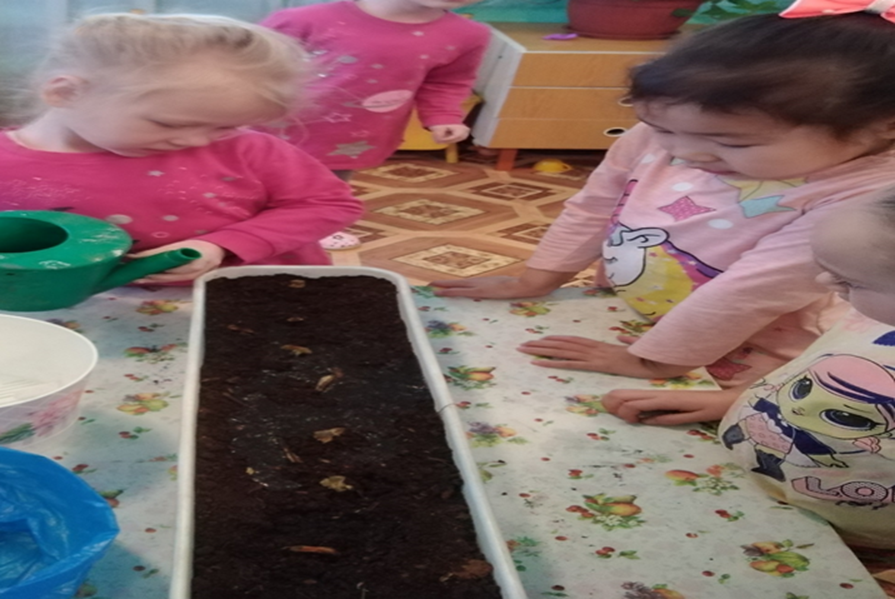 Спасибо за внимание!
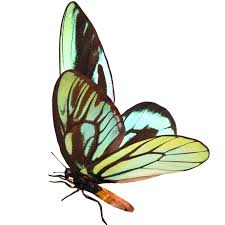